1-
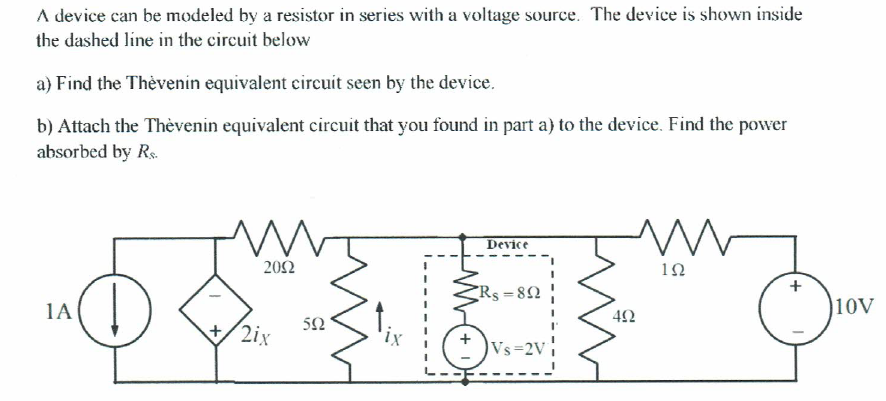 First let’s get isc
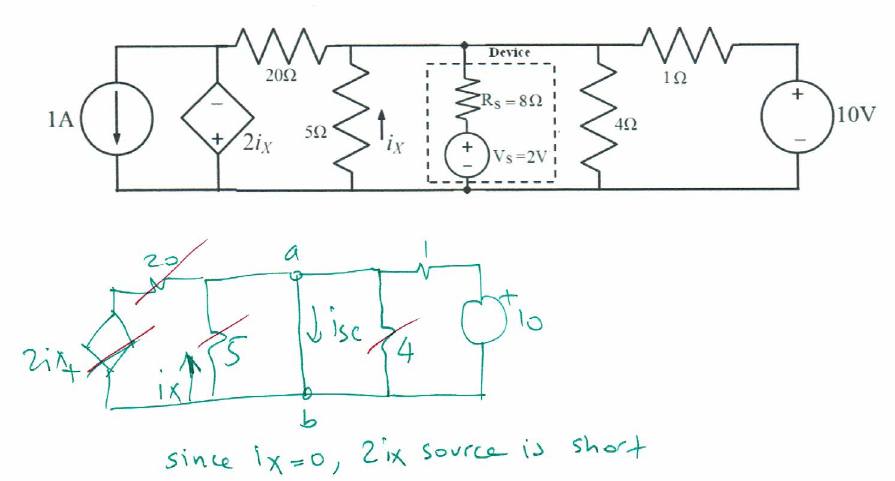 isc = 10/1=10[A]
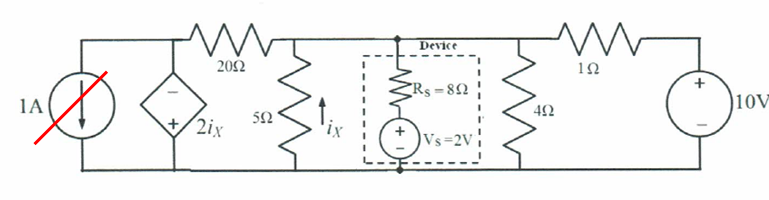 Getting Rth: 
Remove device and attach a test source after killing independent sources
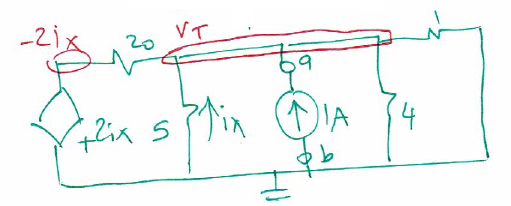 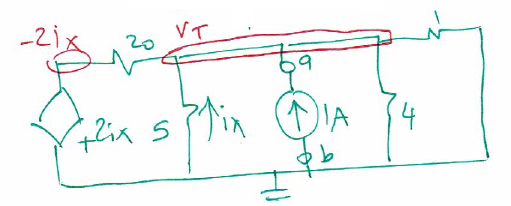 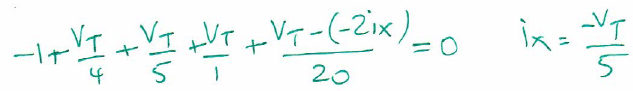 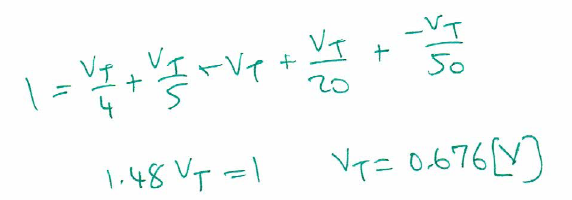 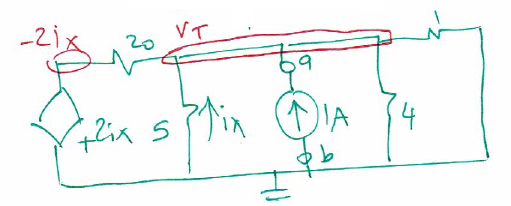 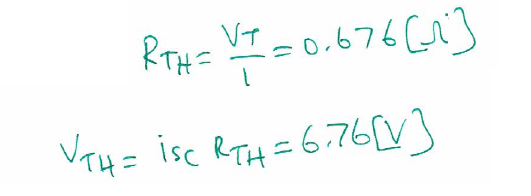 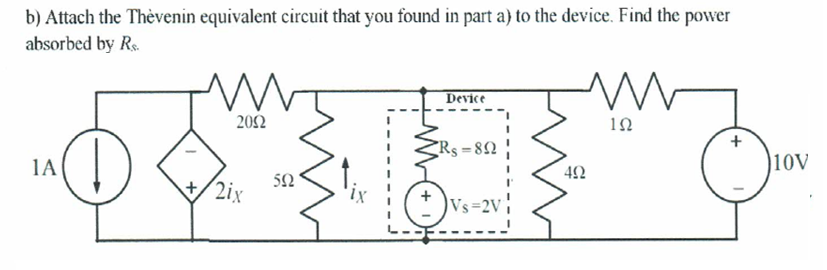 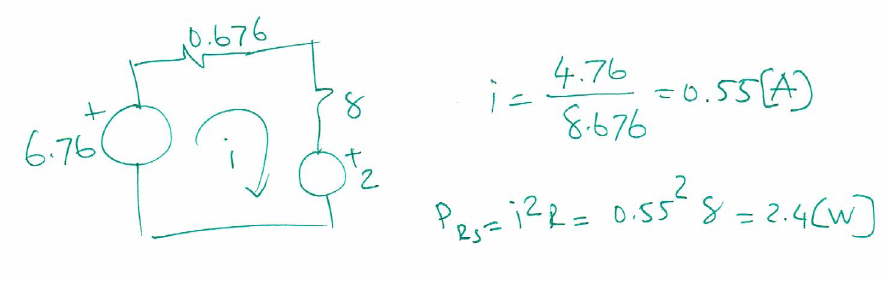 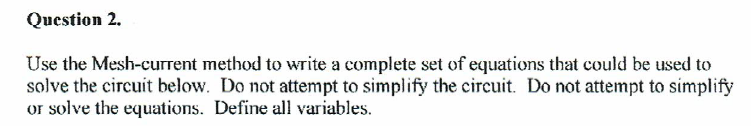 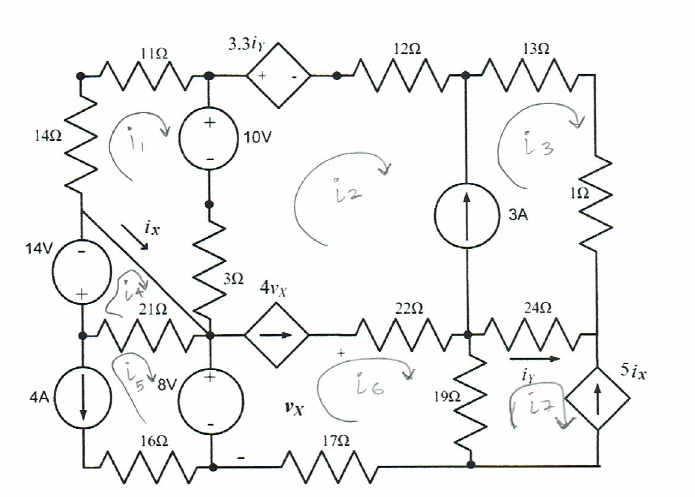 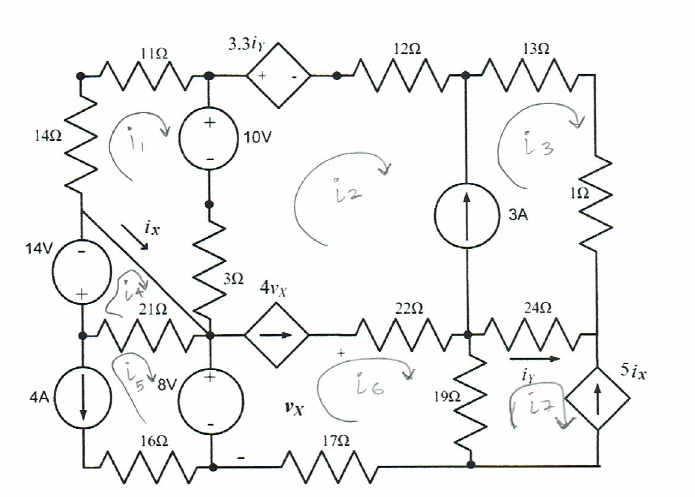 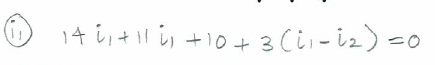 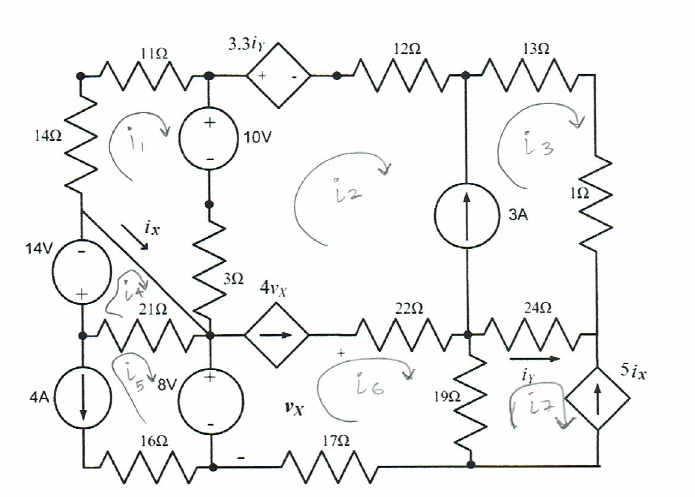 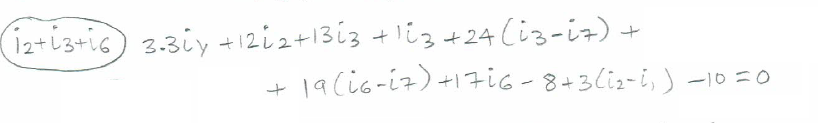 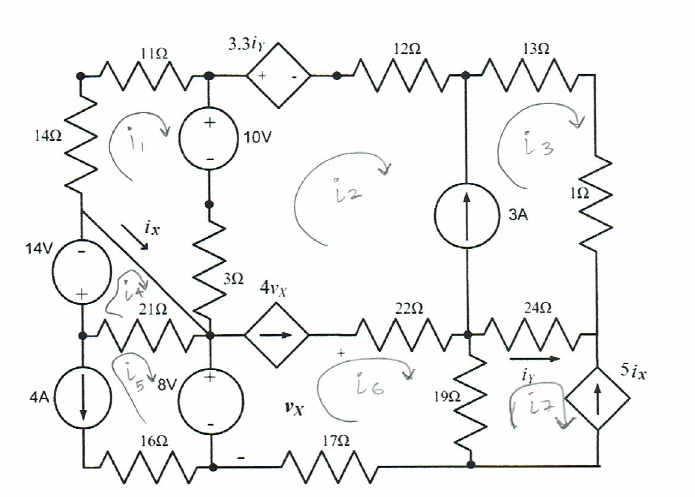 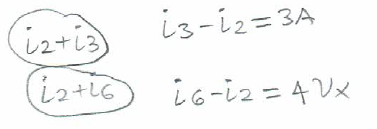 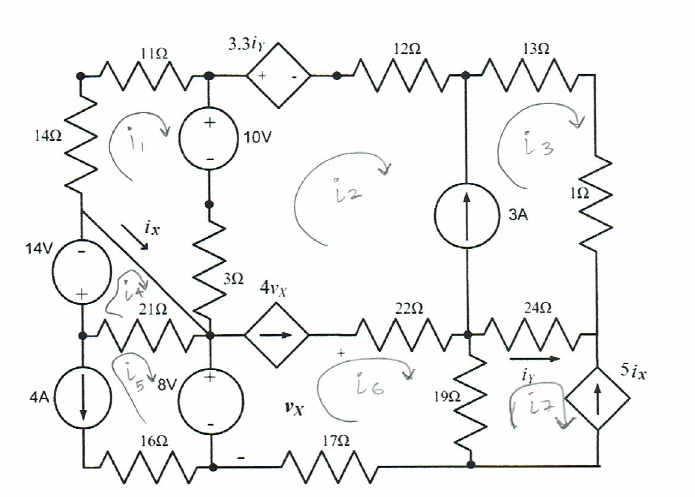 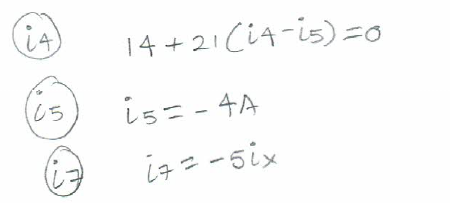 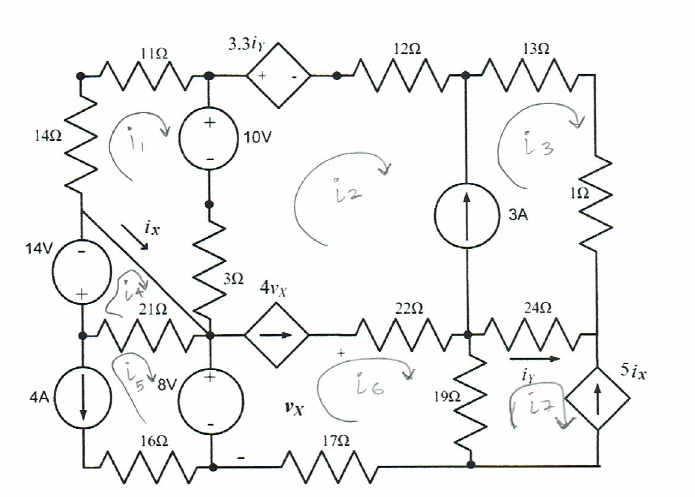 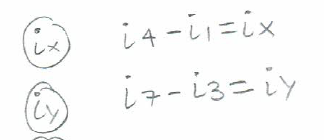 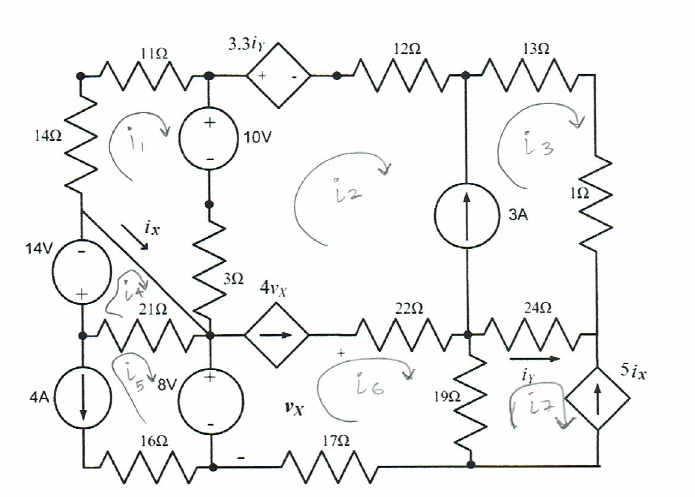 Vx
-Vx+22(i6-i2)+19(i6-i7)+17i6=0